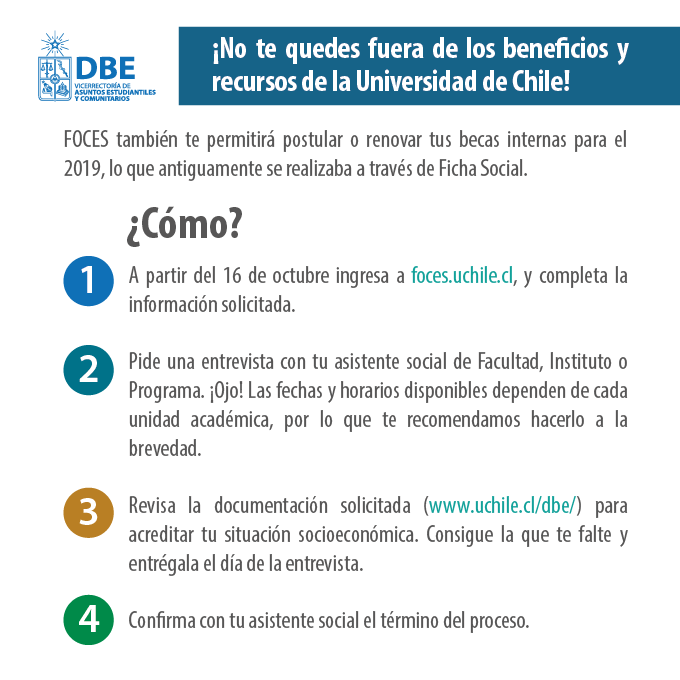 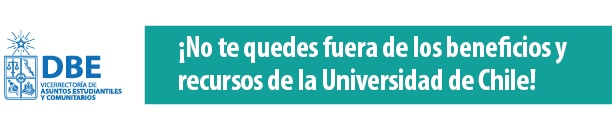 CALENDARIO PROCESO DE ACREDITACION BENEFICIOS INTERNOS Y EXTERNOS EN FACULTAD
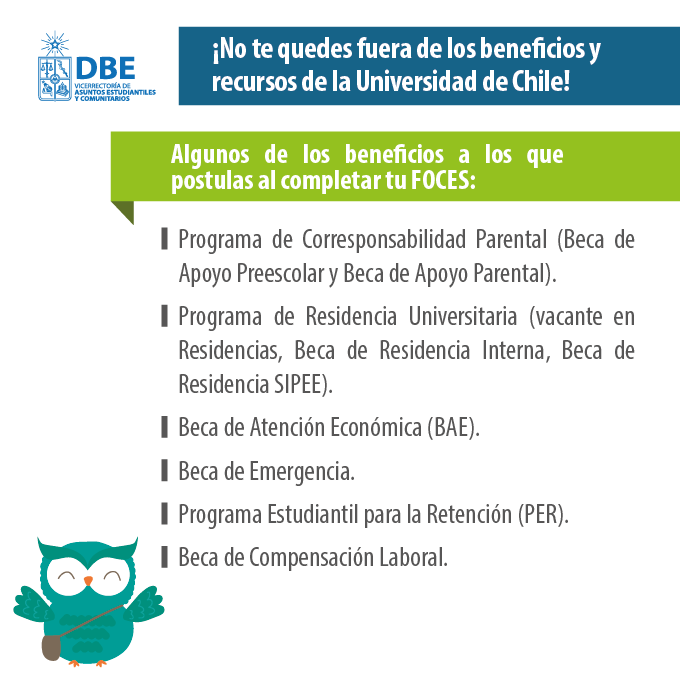 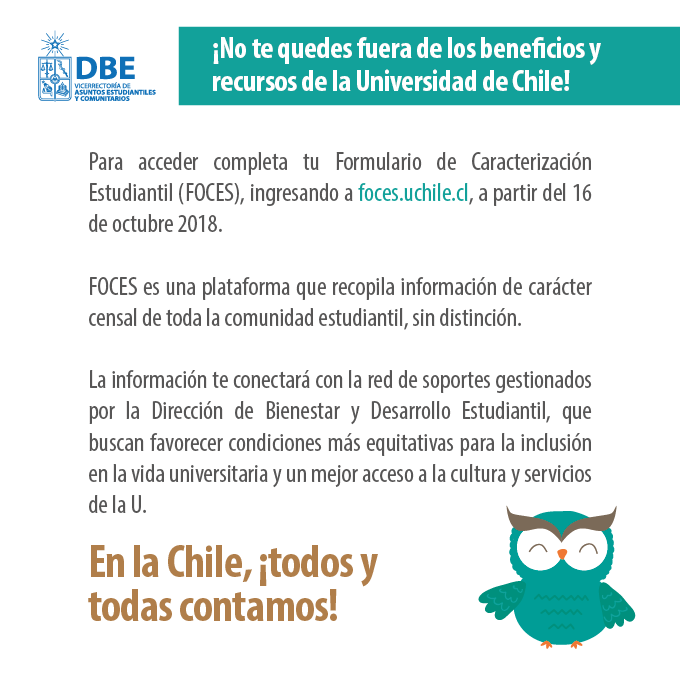